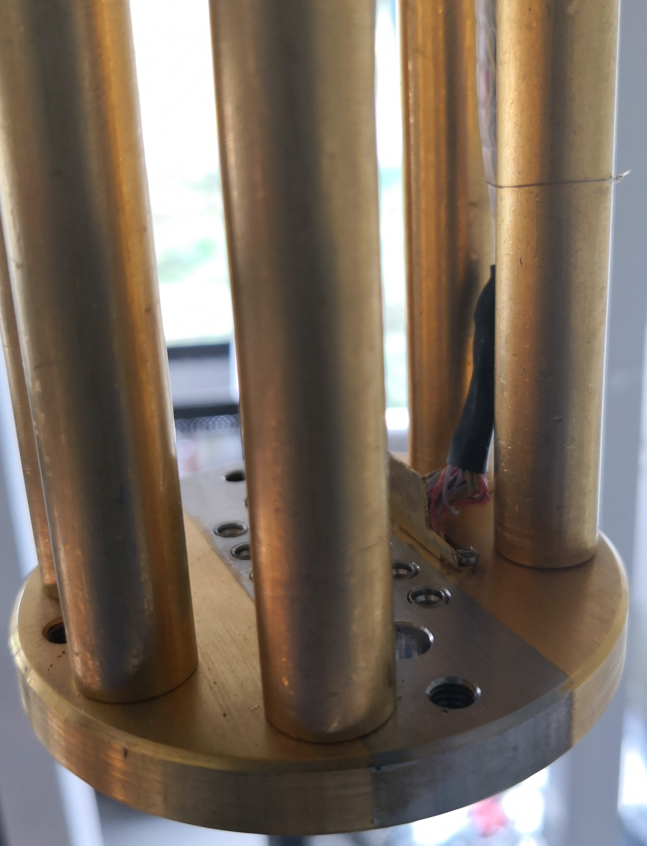 DC lines
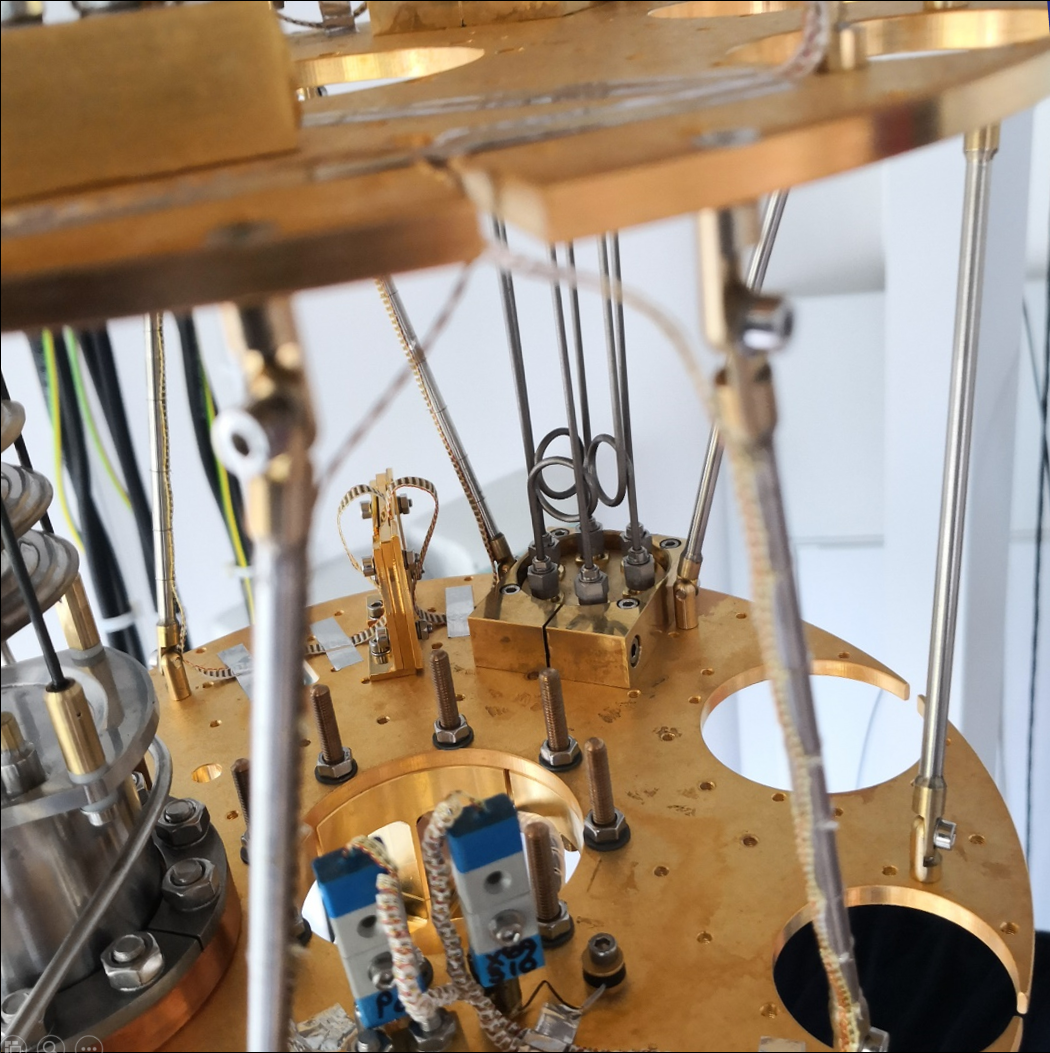 RF lines
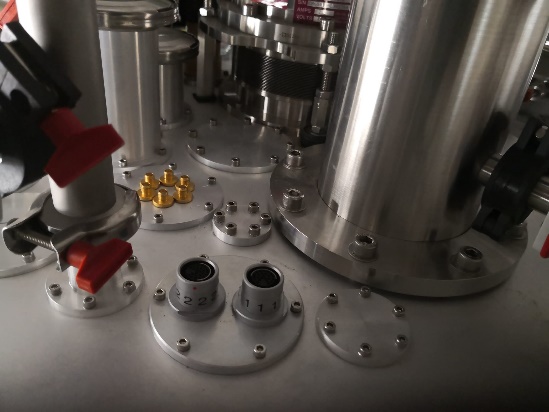 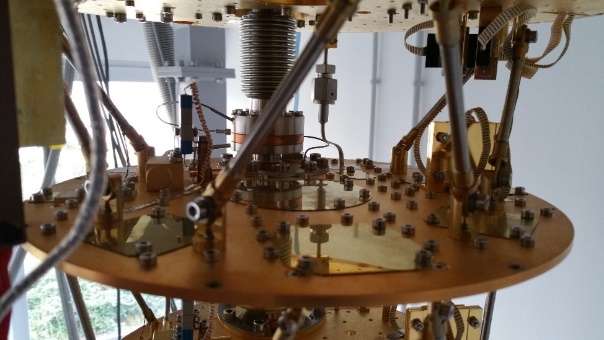 Space for Cryo-amplilier
Dilution Fridge – 10 mK
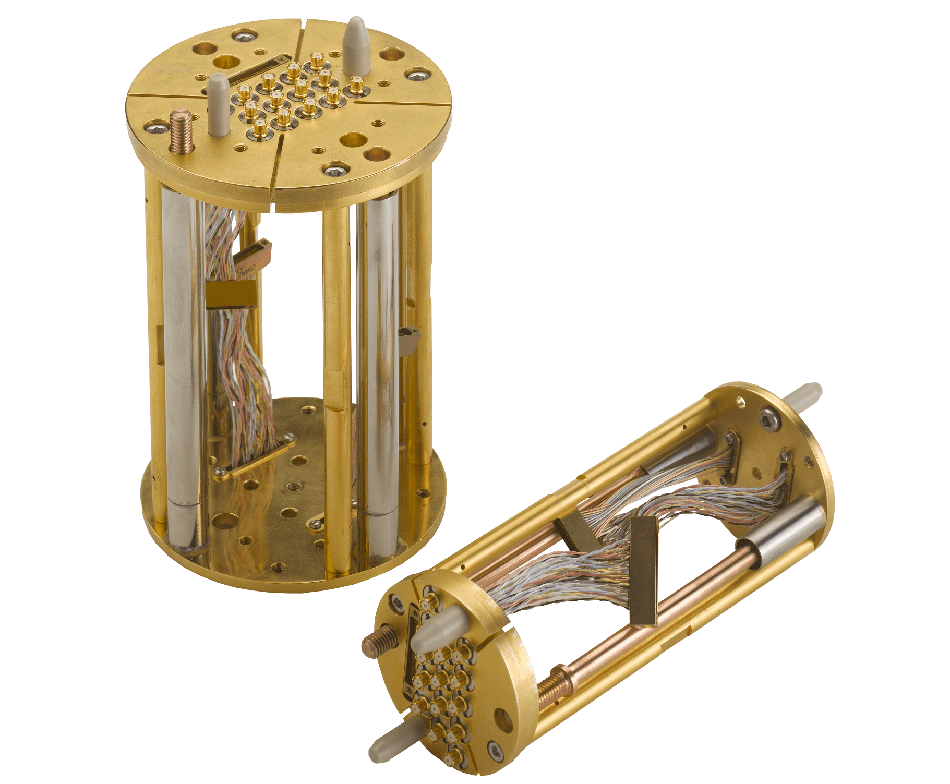 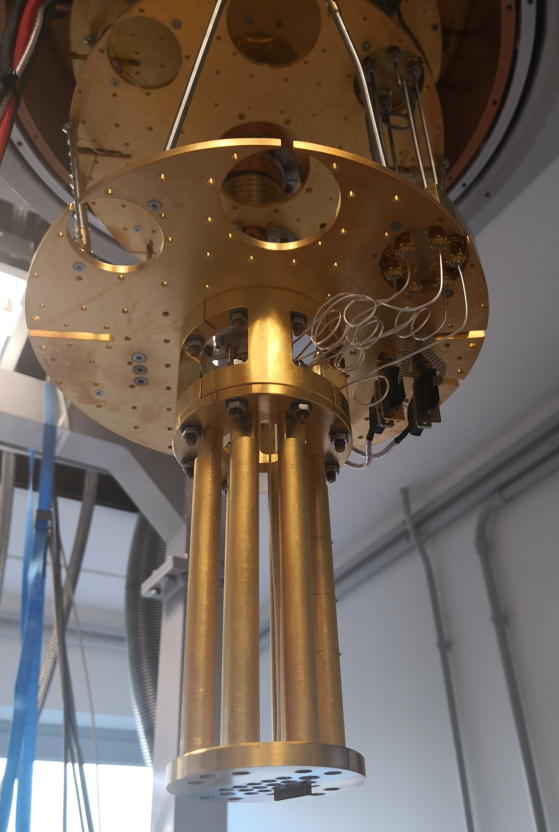 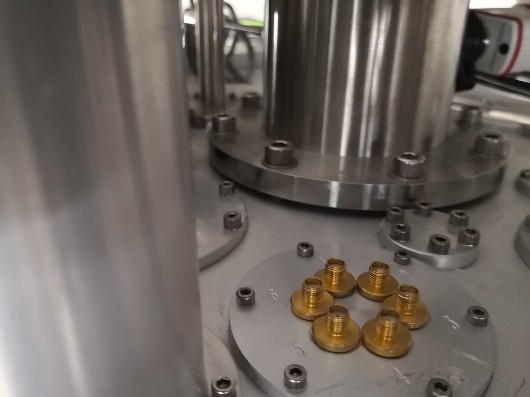 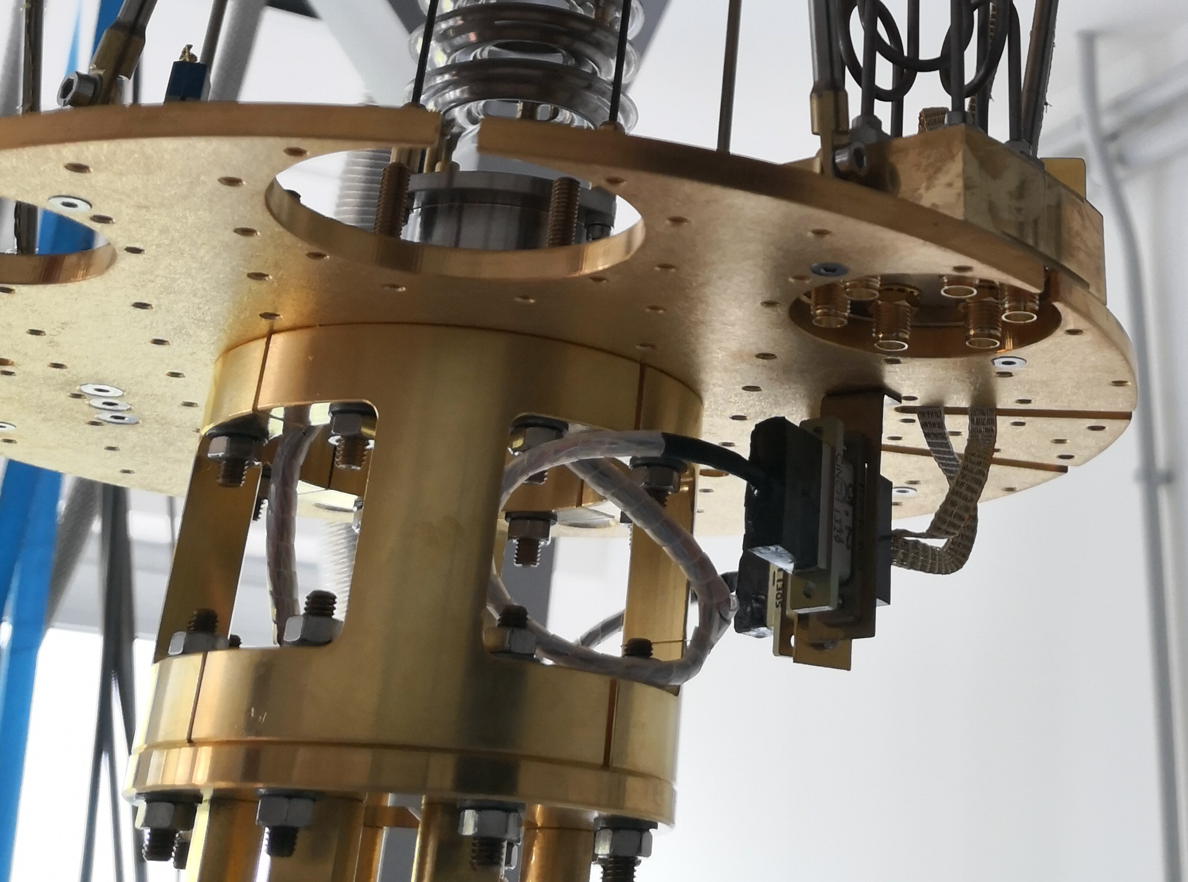 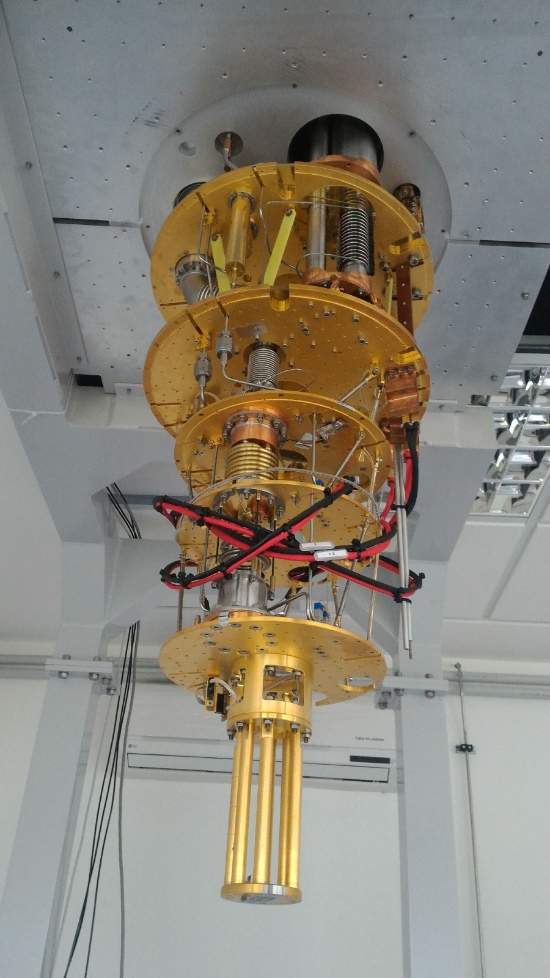 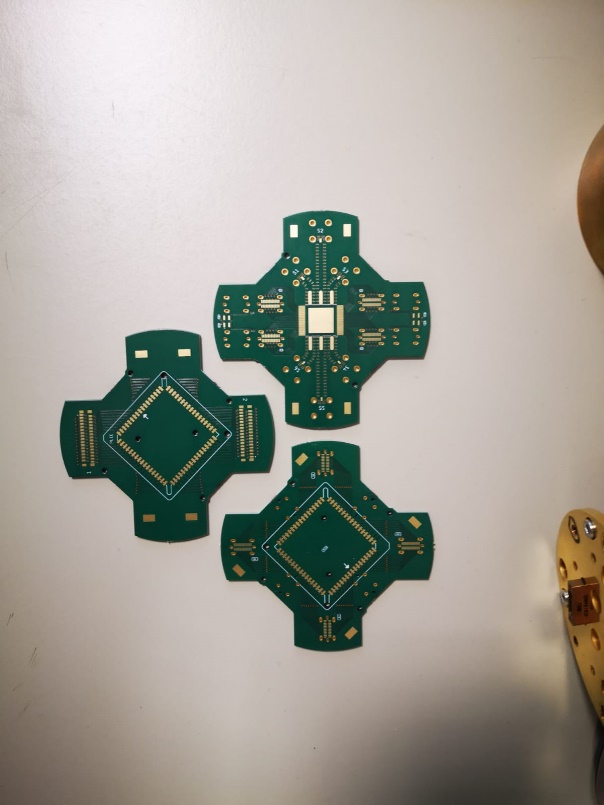 DC&RF
DC –Omn.
PCB Space
DC -USB
+adapt.
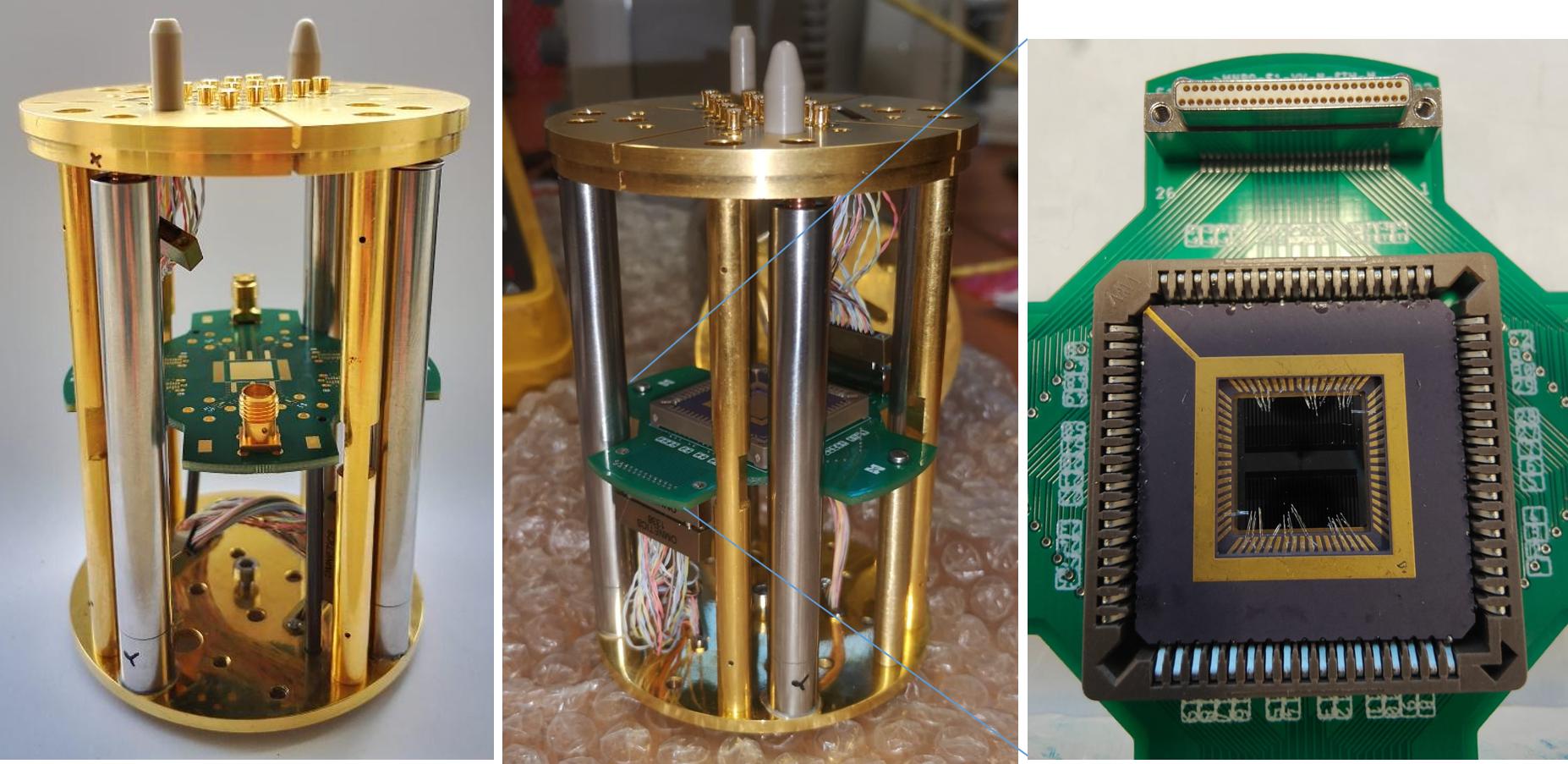 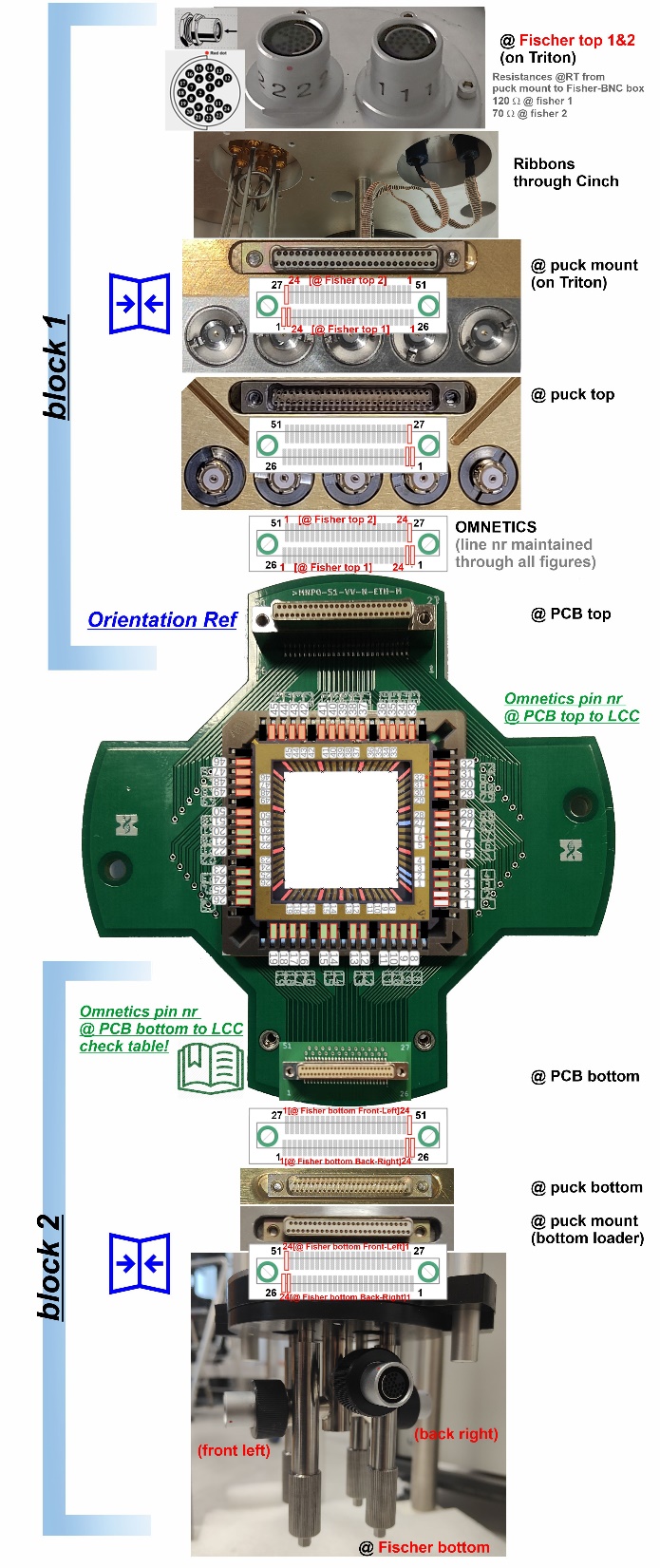 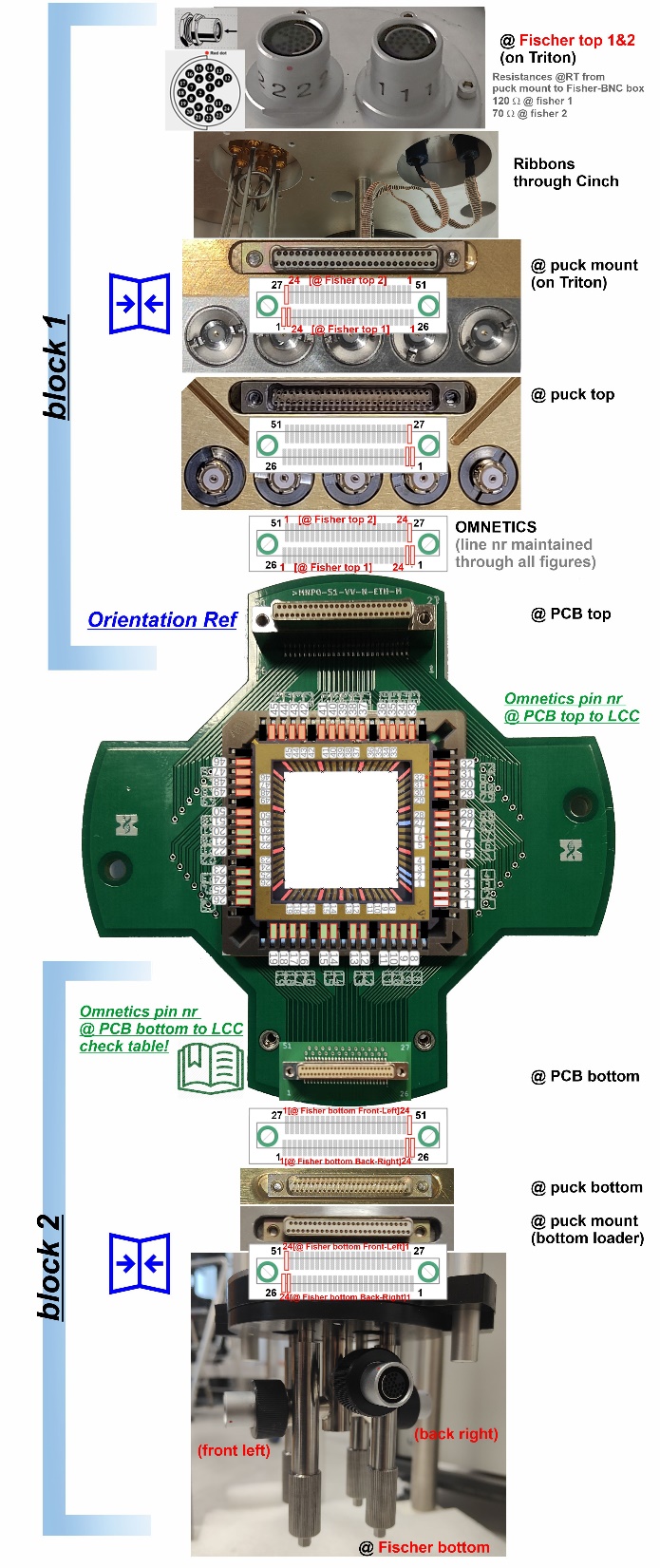 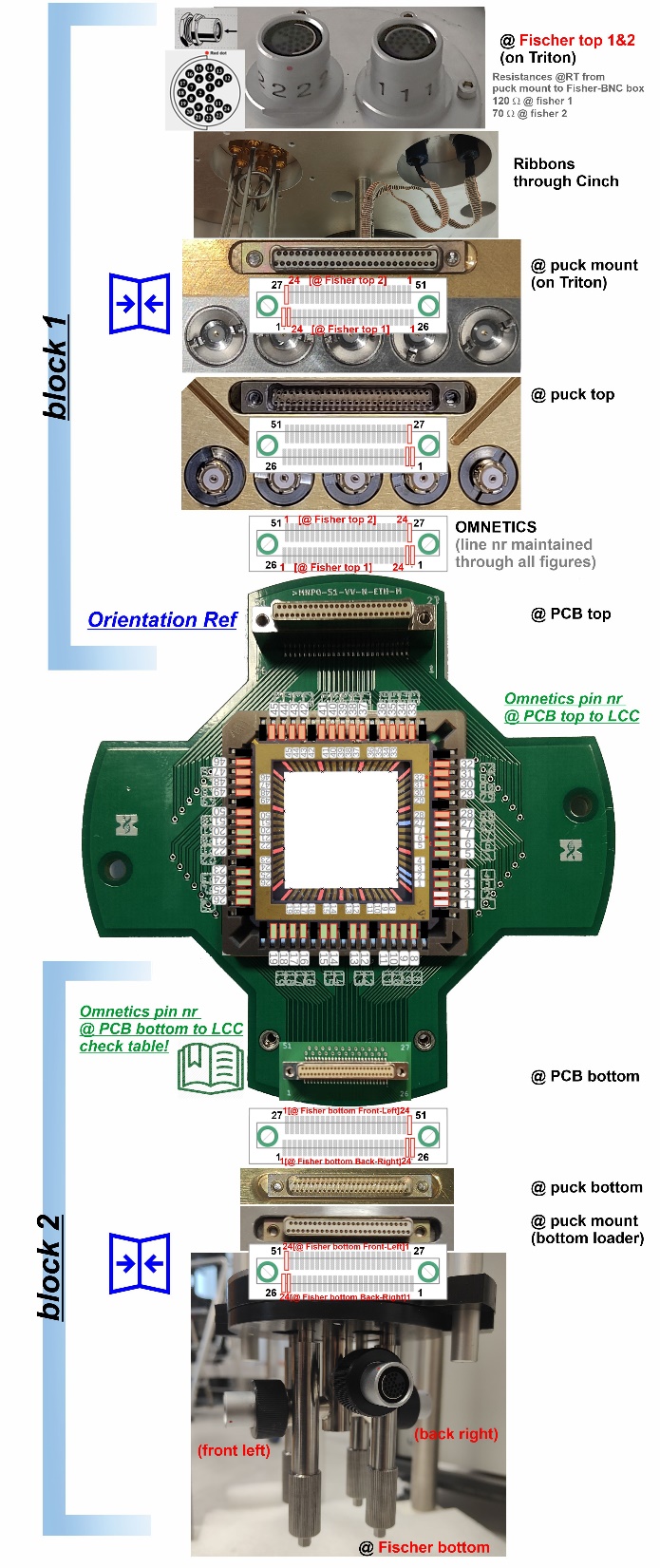 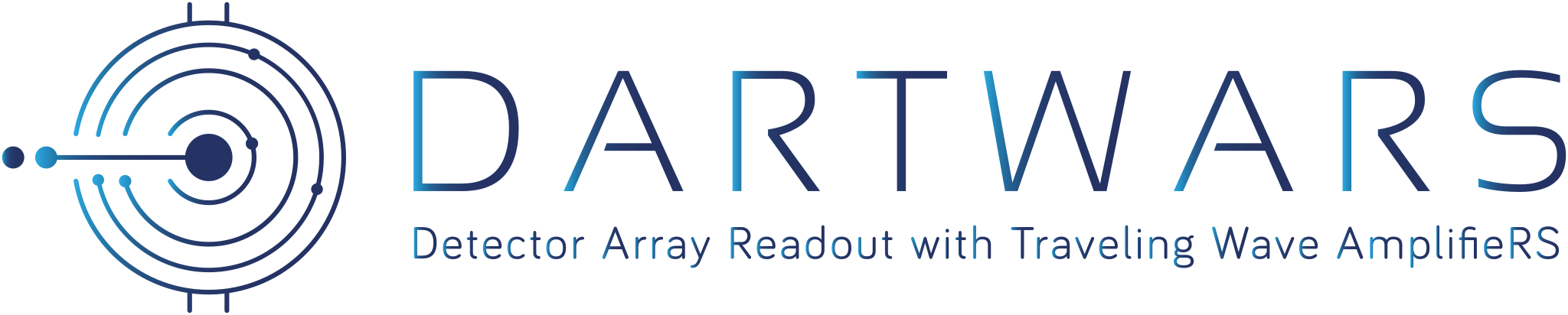 R5_3mV-4term
R5_3mV-4term-norm
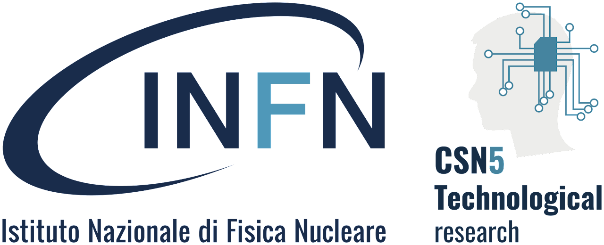 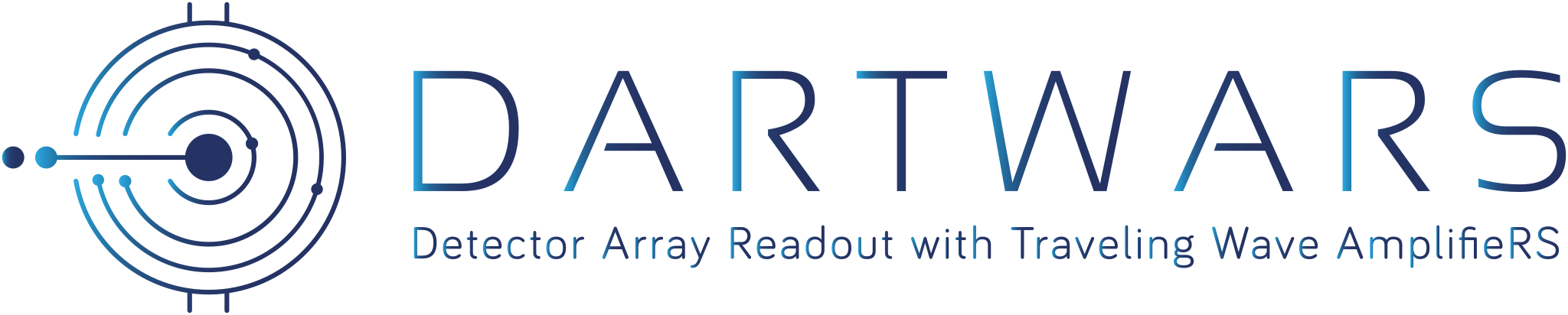 L3-40mV-4term
L3-40mV-4term-norm
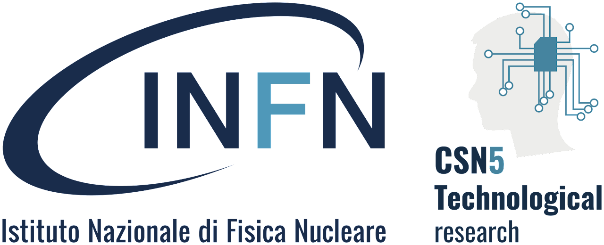 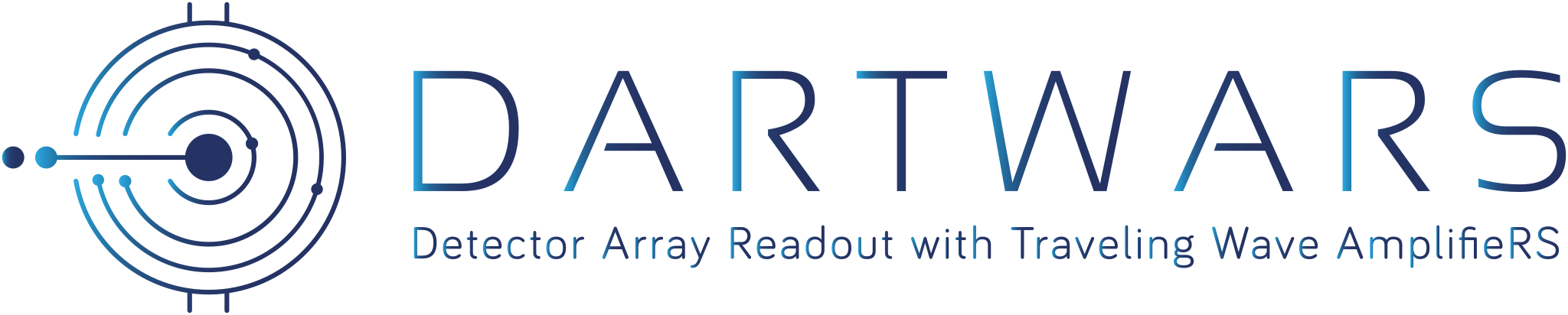 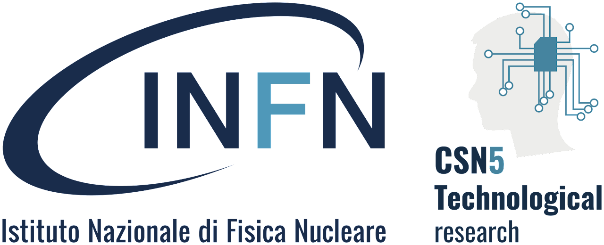